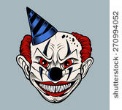 The m ofdoo……
By Andres or was it……..
What…..
You wake up in your house and its 3:00 am. And your scared what do you do

1 run to your parents
2 go out side
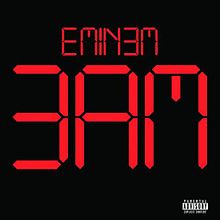 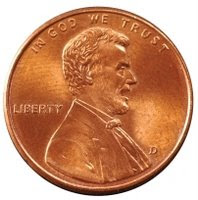 You ran
1 run to your parents
So you choice run to your parents you know what they wert there you were paniking then you hit your head what do you do
1 Nothing act like a chicken
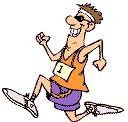 You went out side
You went out side what were you thinking you were super cold you tried to go inside but the door slammed and got locked and then you got carried away bye a griffen what do you do don don donnnnnnn 
Eat
Bob
Bok bok
Bro you chicken you had a dream that you hit your head or was that reality then you got up and in front of you was a deadly……crocodile 
  fight back
Let your self be eaten
Fight back
What were you thinking you hit him then he got bigger and bigger and then looked like this
Call 911
Tame him
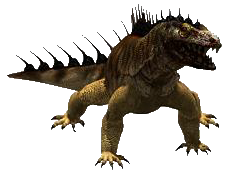 911…………………………………..p
When you typide 9 you were sucked in the phone and in mincraft
One act like steeve
nothing
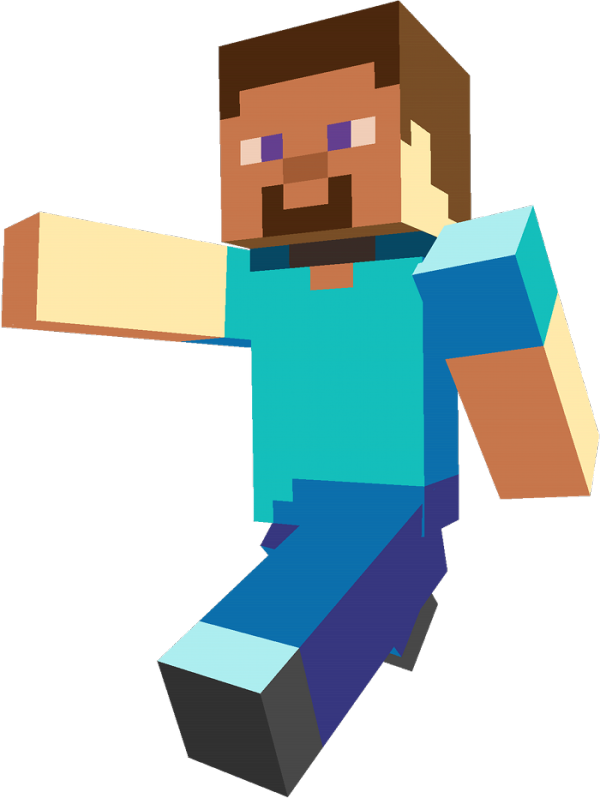 Tame sham
He was untamabol
Don don dAAAAAAAn
         the end
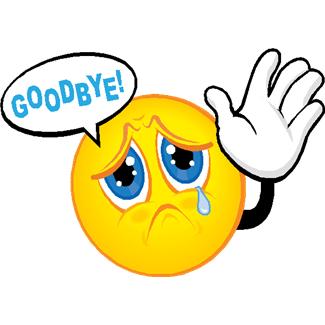 wooooooooooooooow
When you were about to be eaten a skunk came in and did karetey and defeted the crocodile then you touched him and he terd into this person. 
Adopt him
Or nothing
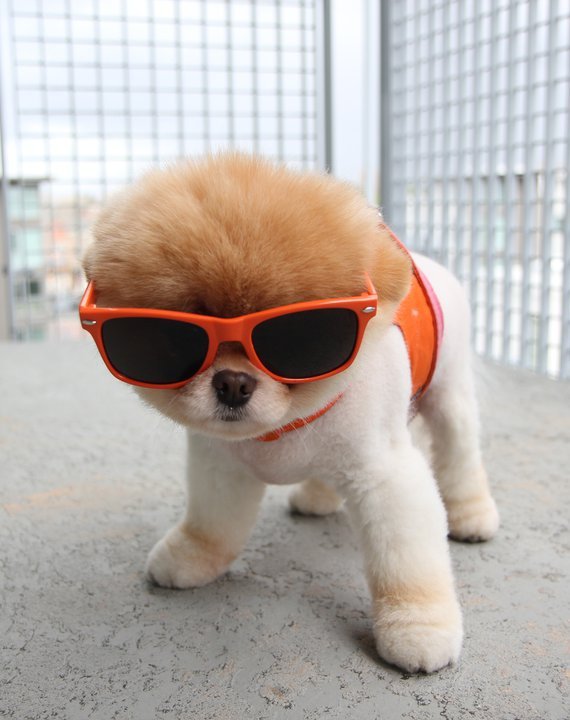 Adopt him
Since he nos  caratey  you win
      don’t ask how you won plz 
If you want to know how you won go here
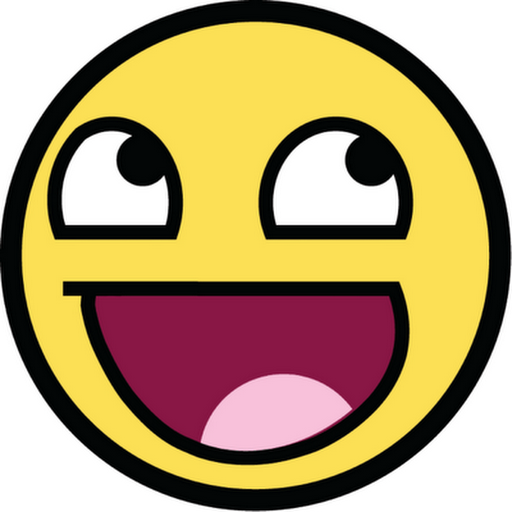 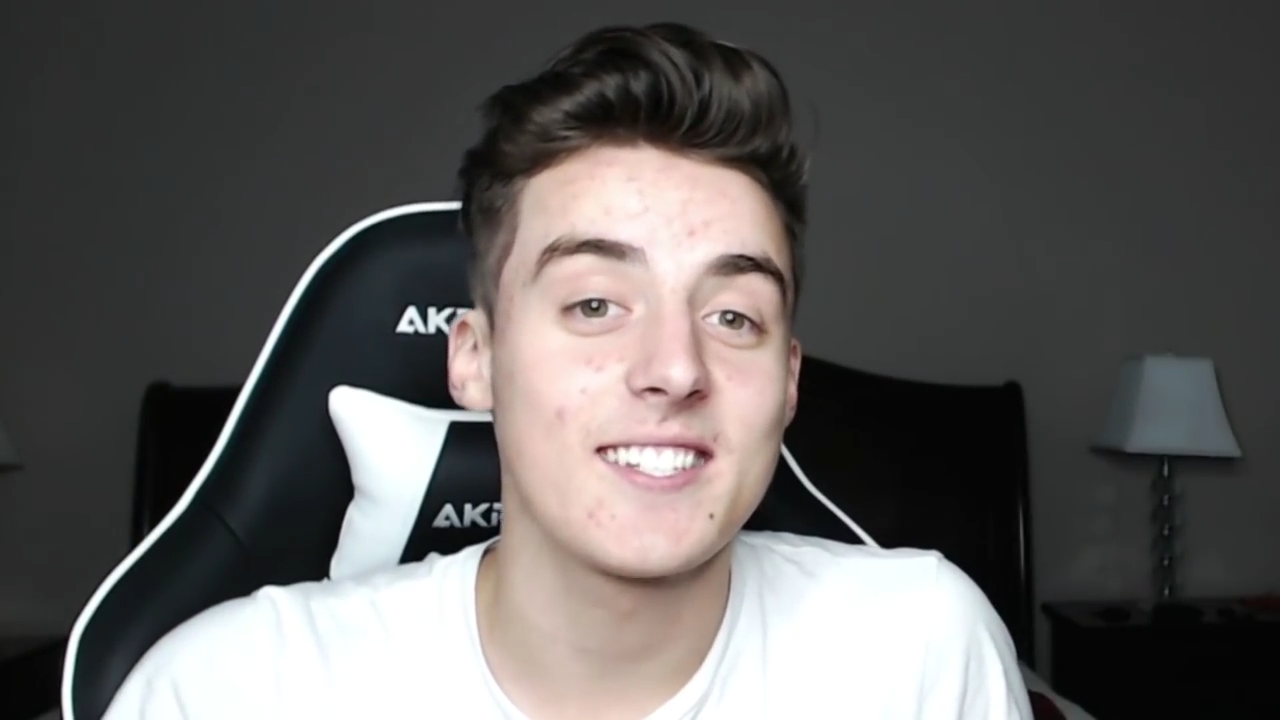 This is how you won